Sage Congress 2012Session 1: Synapse
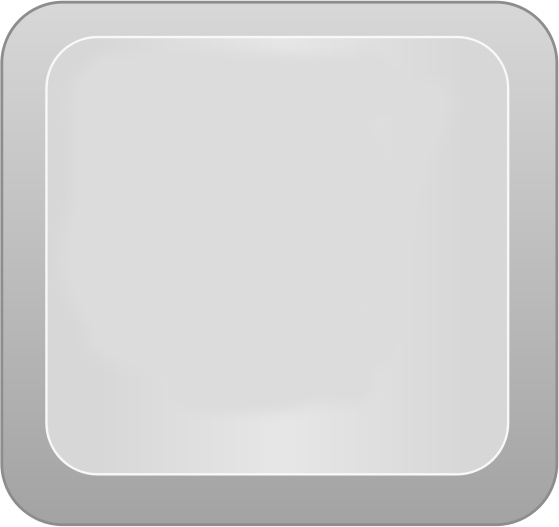 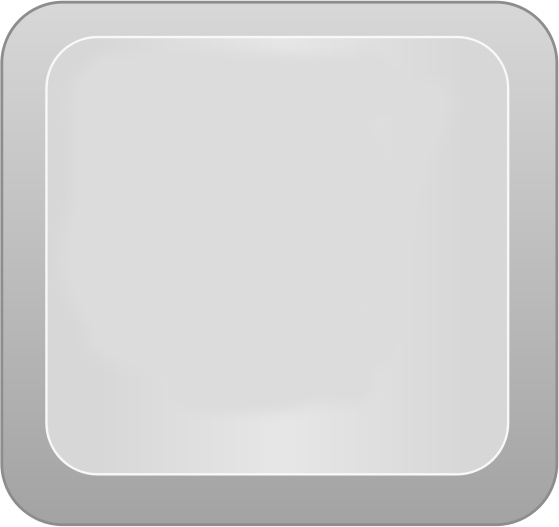 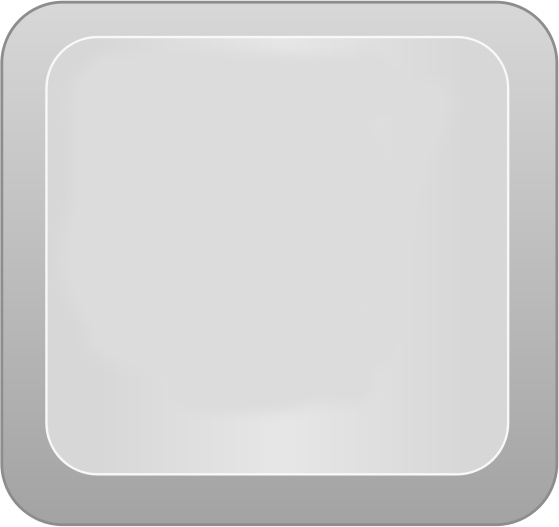 SHARED
COLLABORATION
SPACE
GITHUB
SYNAPSE
Michael Kellen, PhD
Director of Technology, Sage Bionetworks
“If I have seen further it is by standing on the shoulders of giants”
Sir Isaac Newton
Two approaches to building common scientific and technical knowledge
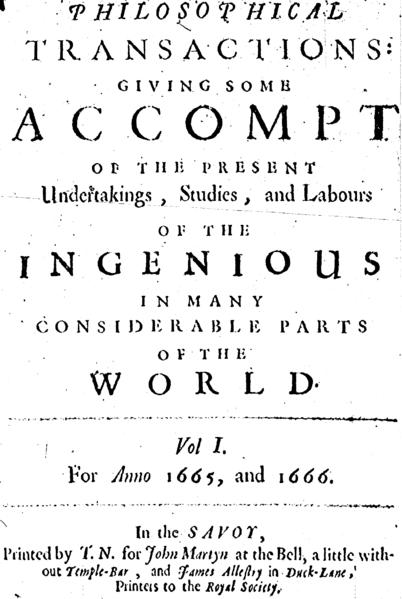 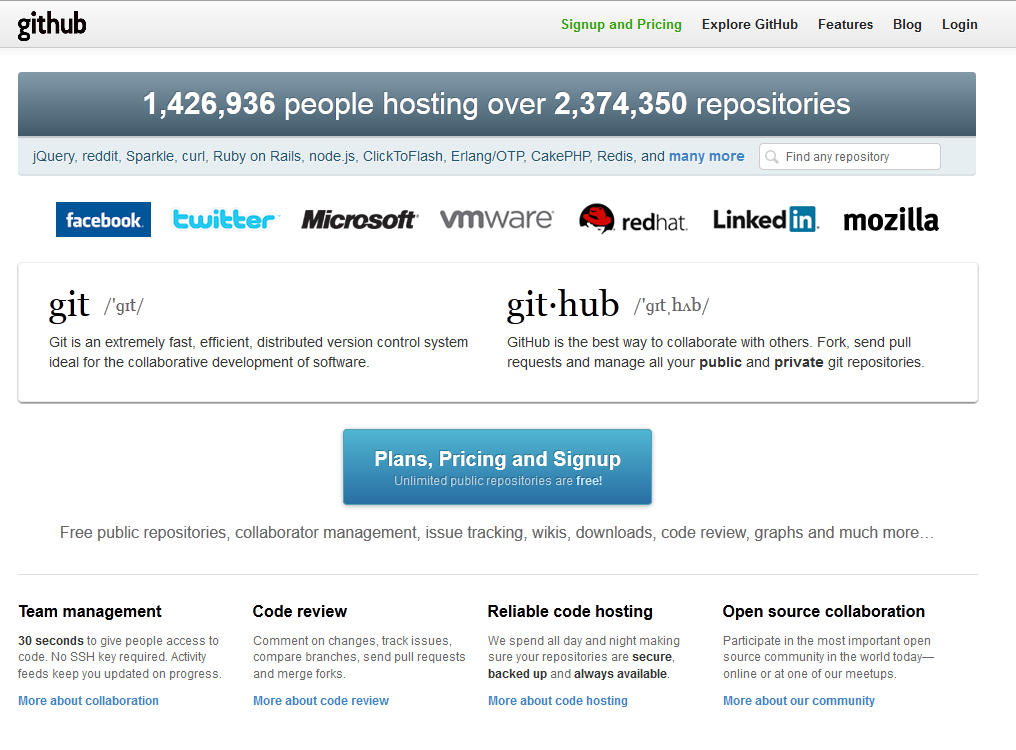 Journal articles are high-level summarizations of research, written after the fact
Record research progress in real time

“Watch what I do, not what I say”
Finding and using relevant data is wasteful and time consuming
Load public data from anywhere; publish your own contributions

“Reduce, Reuse, Recycle”
You don’t actually know who can help you
Collaborate on line, without organizational boundaries

“Most of the people you need to work with don’t work with you”
Scientific computing requires expensive infrastructure that is difficult to maintain.
Leverage cloud-based data stores and compute resources
“My other computer is a data warehouse”
Current Capabilities
Live Synapse Demo
Synapse Future Directions
Analysis Records and Visualizations
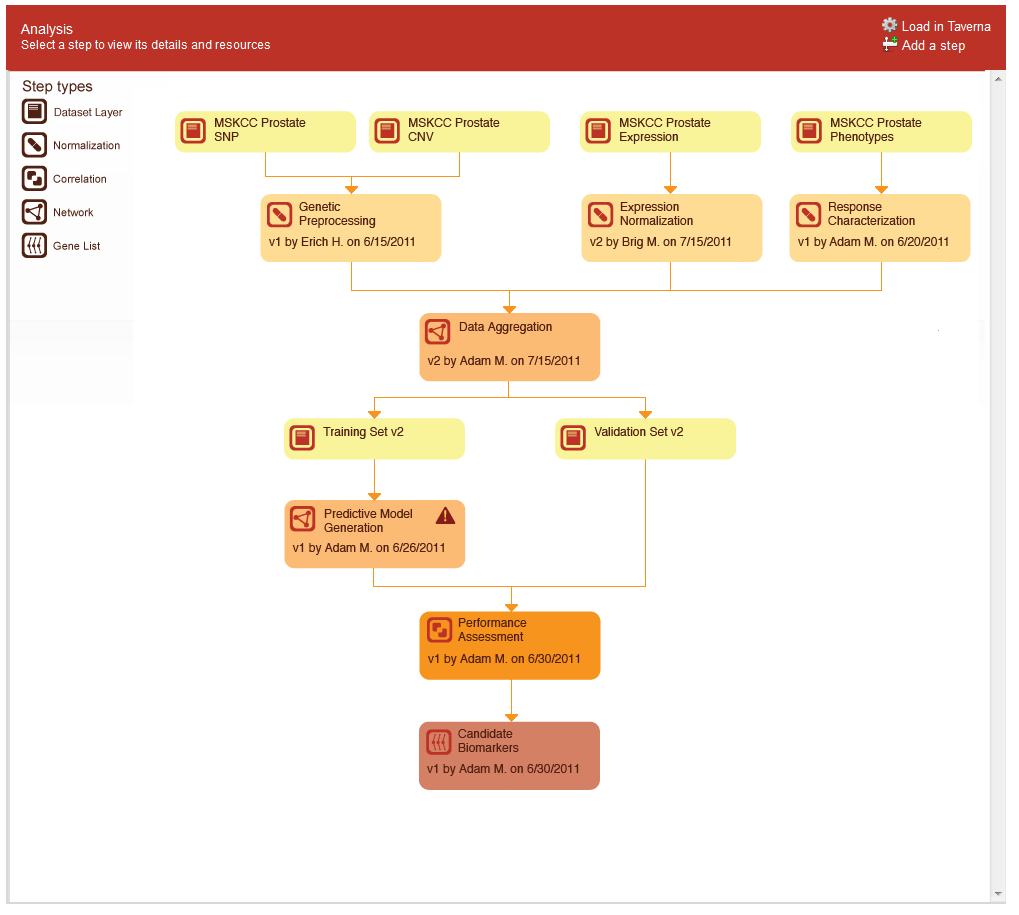 Scalable Analysis Pipelines
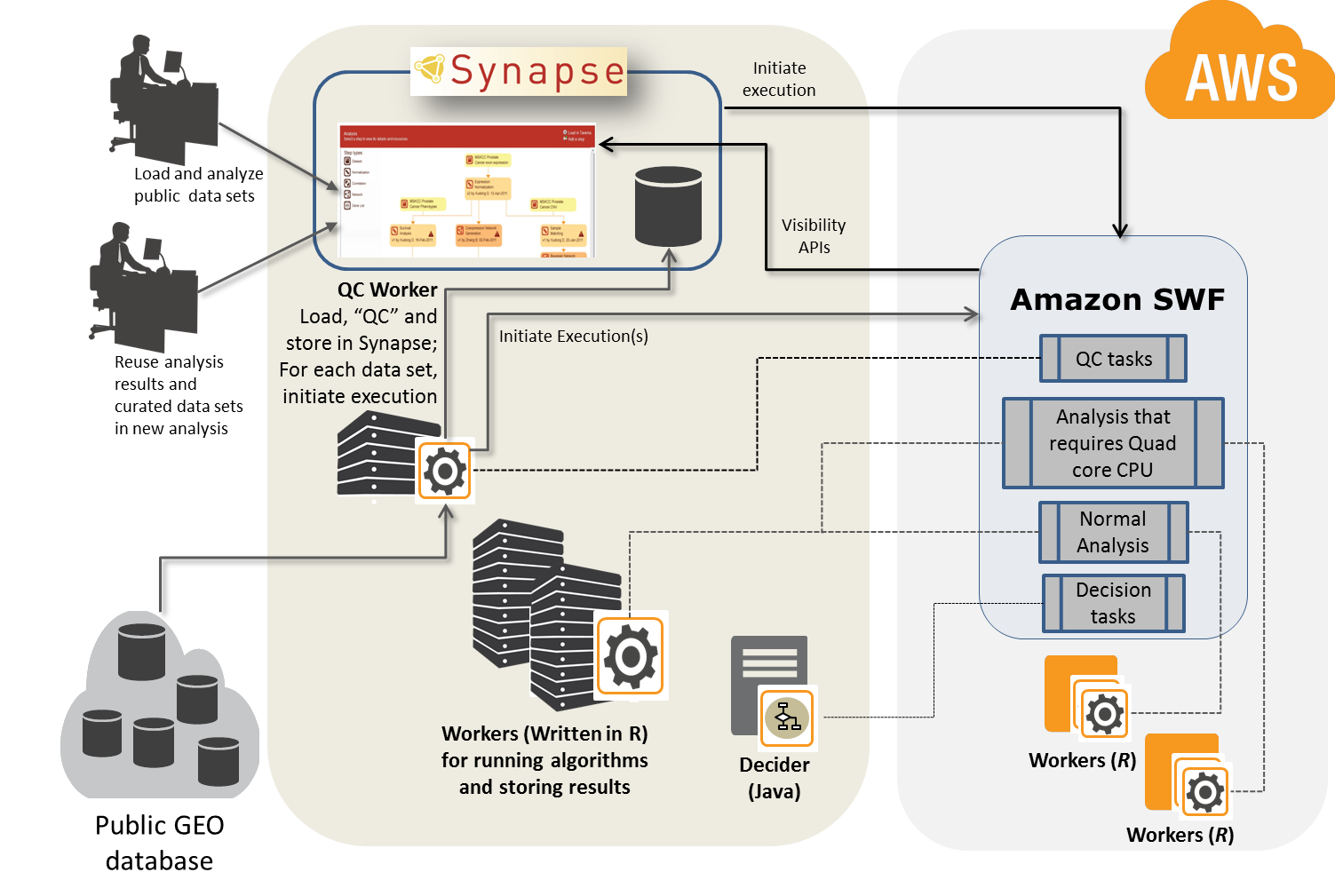 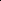 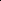 Full case study at http://aws.amazon.com/swf/testimonials/swfsagebio/
[Speaker Notes: Sage’s Metagenomics workflow makes data from GEO, Array Express, and other public repositories available in a form that facilitates downstream analysis through our Synapse platform.  Sage standardizes metadata, removes experimental artifacts, normalizes the data, and formats it for further reuse. 
Amazon SWF coordinates each step of the workflow.  The actual jobs to process each dataset can run either on our own servers, or Amazon’s.
The record of exactly what the workflow did is stored in Synapse, and made publicly available.
Other researchers can then reuse this public data in new studies.]
Additional Data Analysis Tools and Capabilities
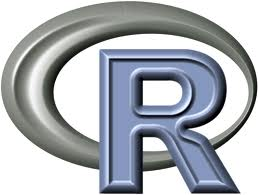 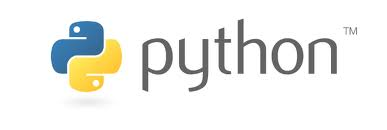 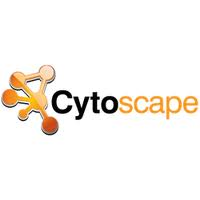 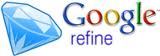 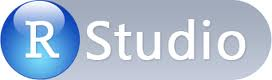 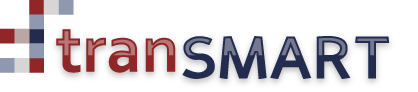 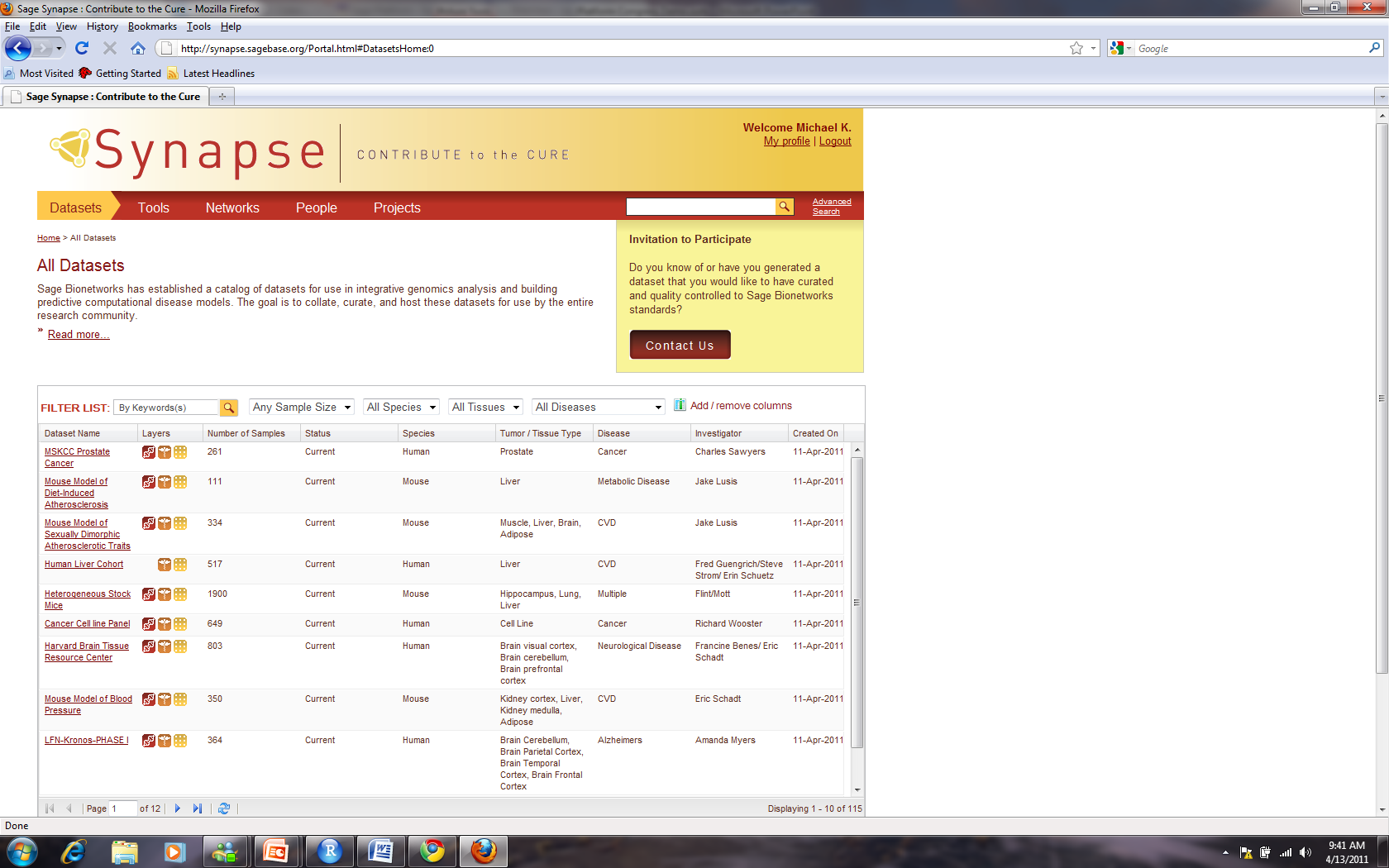 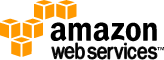 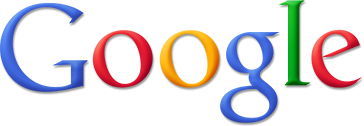 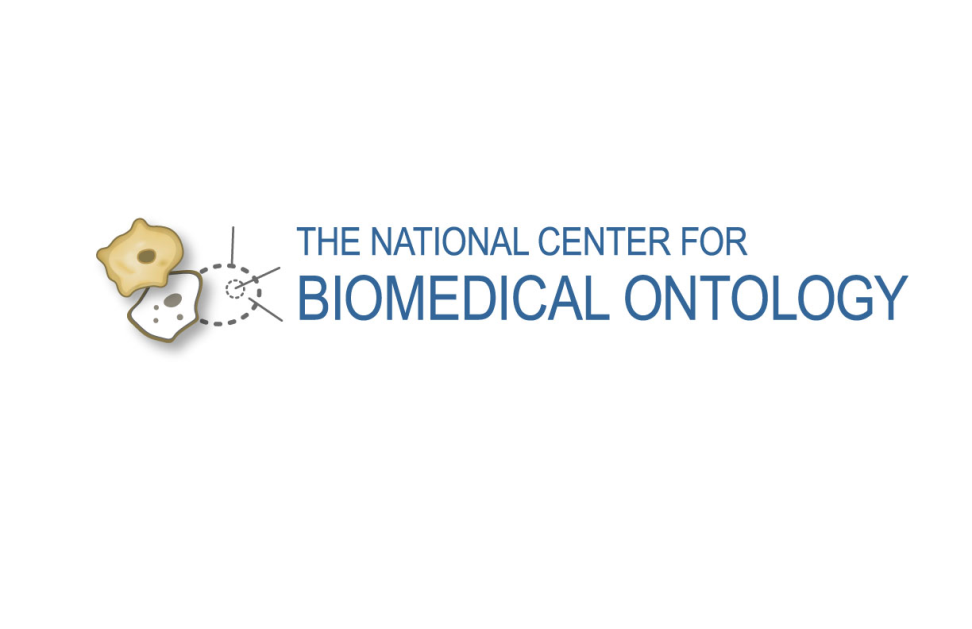 Digital Publication Builder
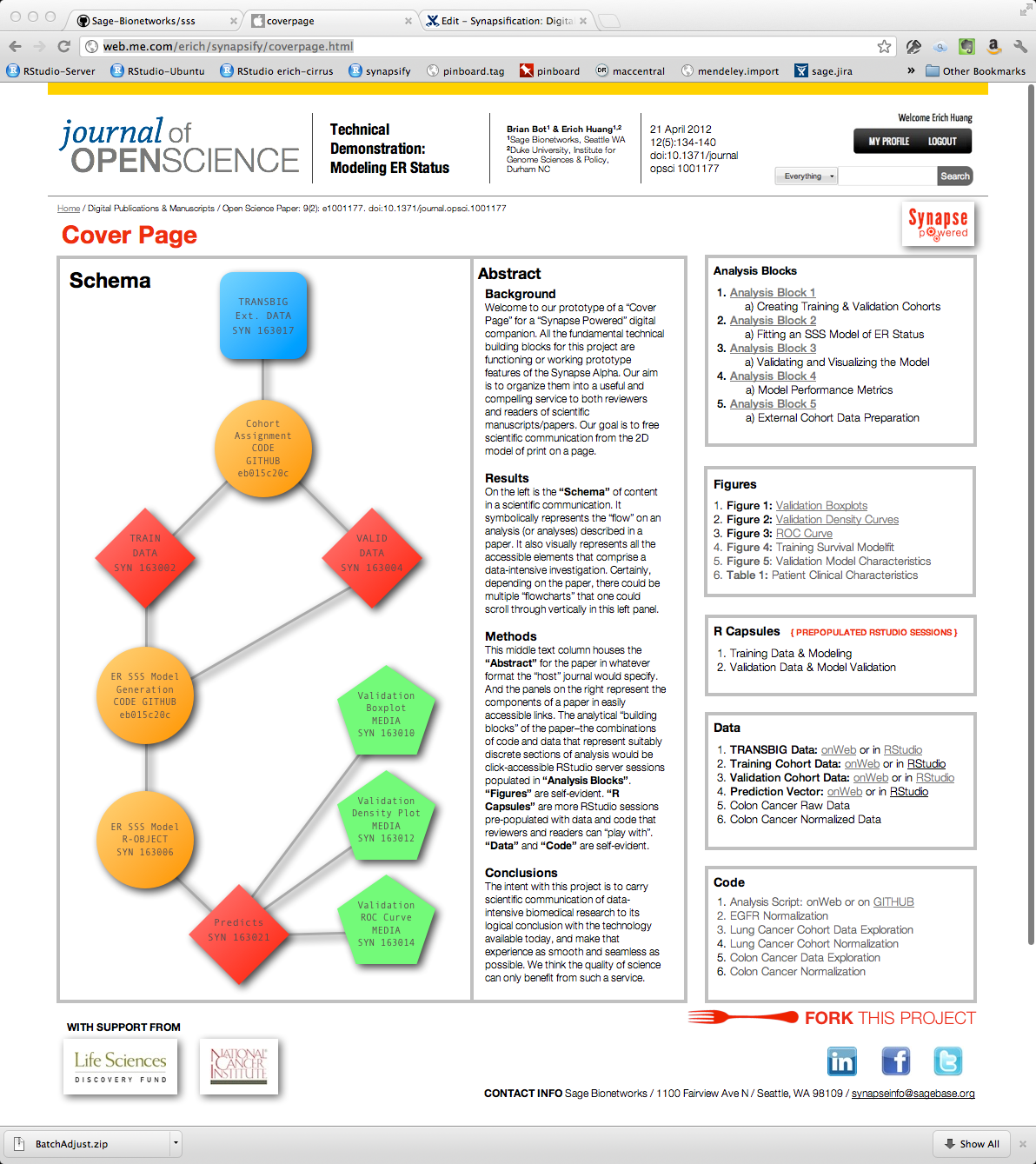 Data Use Tracking and Attribution
Synapse Home Page
Synapse Data Users
Filter By:
    User Name
    Contributor    
    Dataset
14:15 on 3/27/2012 – Eric Schadt downloaded the MSKCC gene expression data contributed by Charles Sawyers at MSKCC
14:14 on 3/27/2012 – Eric Schadt downloaded the MSKCC clinical data contributed by Charles Sawyers at MSKCC
12:30 on 3/27/2012 – Justin Guiney loaded the BCC expression data in R contributed by Anne-Lise Borresen-Dale at Oslo University Hospital 
09:20 on 3/27/2012 – Erich Huang added the GSE1234 normalized expression data produced by Brig Mecham to the Breast Cancer Analysis project 
more…
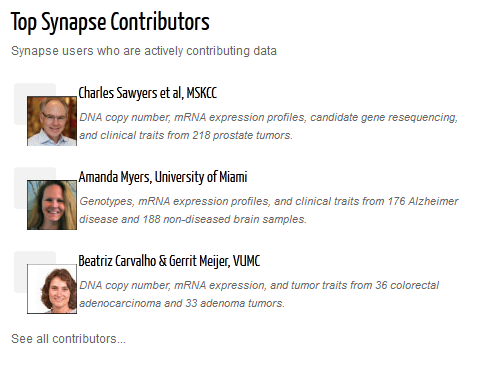 Filter By:
    Disease Area
    Type of Data   
Sort By:
    Contributor
    Contributing Organization
Accessed by 26 Synapse users.  See who
Accessed by 23 Synapse users.  See who
Accessed by 21 Synapse users.  See who
Synapse Roadmap
Synapse Platform Functionality
Data Repository 
 Projects and security
 R integration
 Analysis provenance
Workflow templates
 Publishing figures 
 Wiki & collaboration tools
 Integrated management of cloud resources
Social networking
 User-customized dashboards
 R Studio integration
 Curation tool integration
Search
Controlled Vocabularies
Governance of restricted data
Internal Alpha
Public Beta Testing
Synapse 1.0
Synapse 1.5
Future
Q1-2012
Q2-2012
Q3-2012
Q4-2012
Q1-2013
Q2-2013
Q3-2013
Q4-2013
TCGA  
 METABRIC breast cancer challenge
Predictive modeling workflows
 Automated processing of common genomics platforms
40+ manually curated clinical studies
 8000 + GEO / Array Express datasets
 Clinical, genomic, compound sensitivity
 Bioconductor and custom R analysis
Data / Analysis Capabilities
[Speaker Notes: This needs to become Functionality and Communities.]
Current Capabilities
Slide Backups
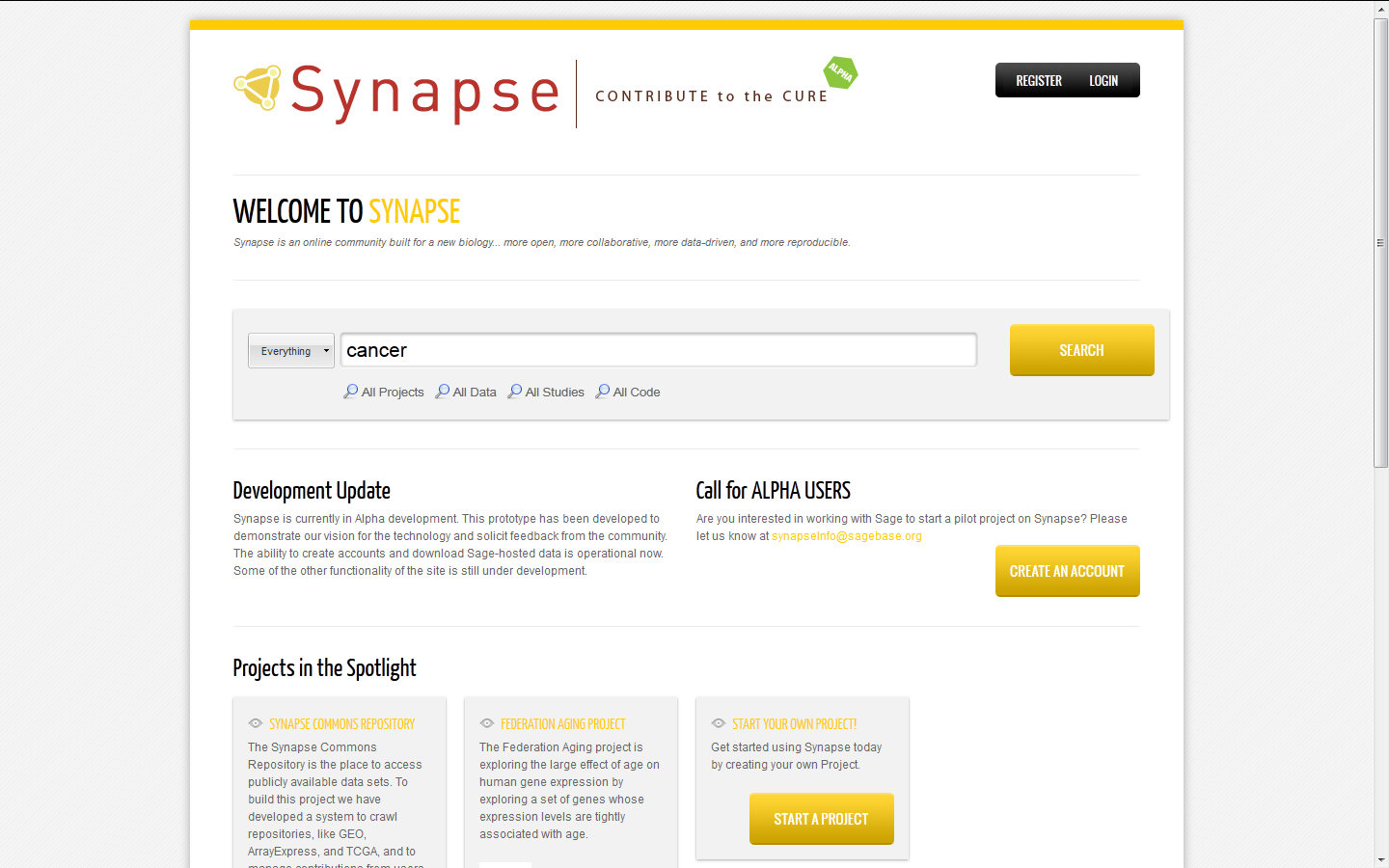 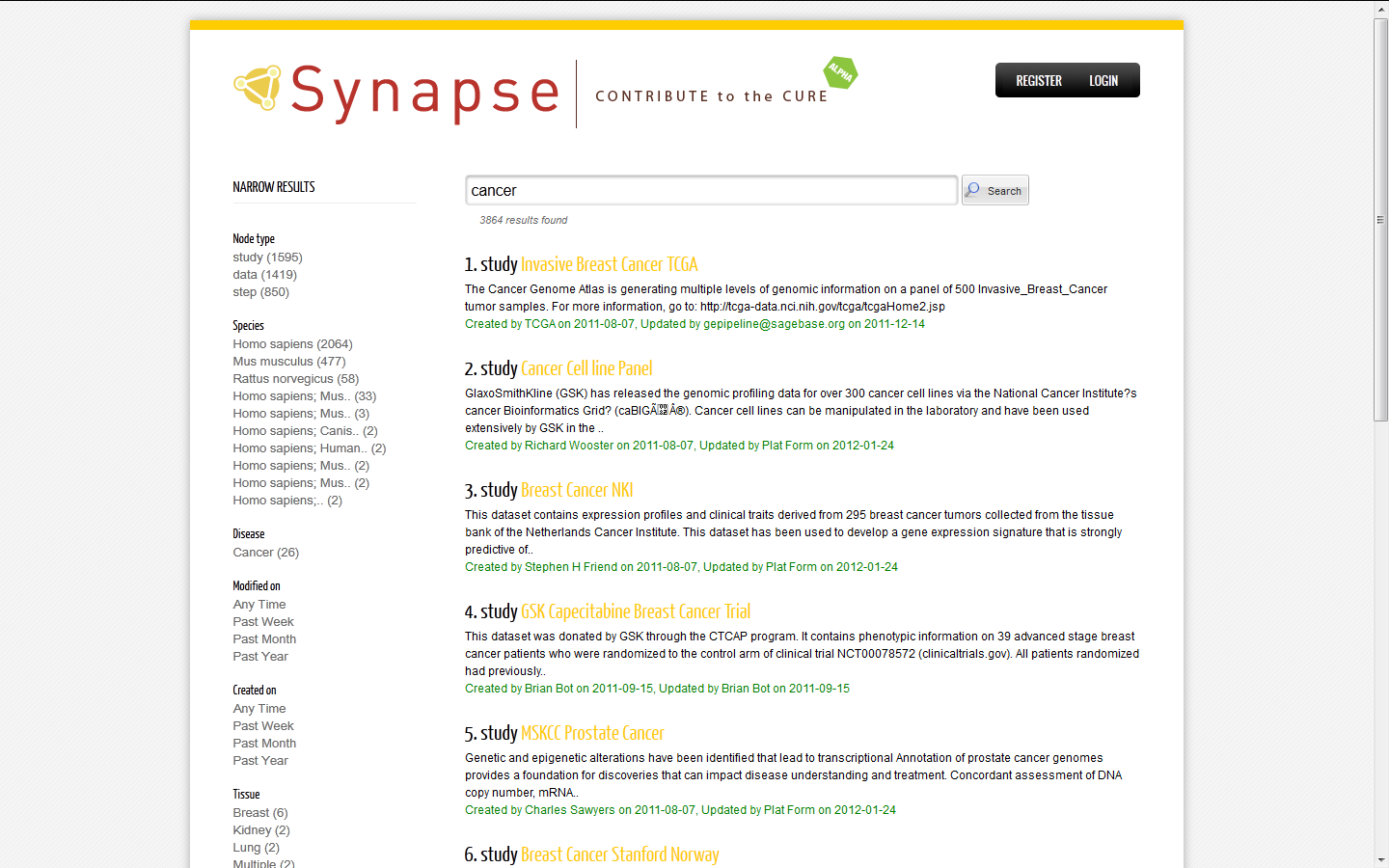 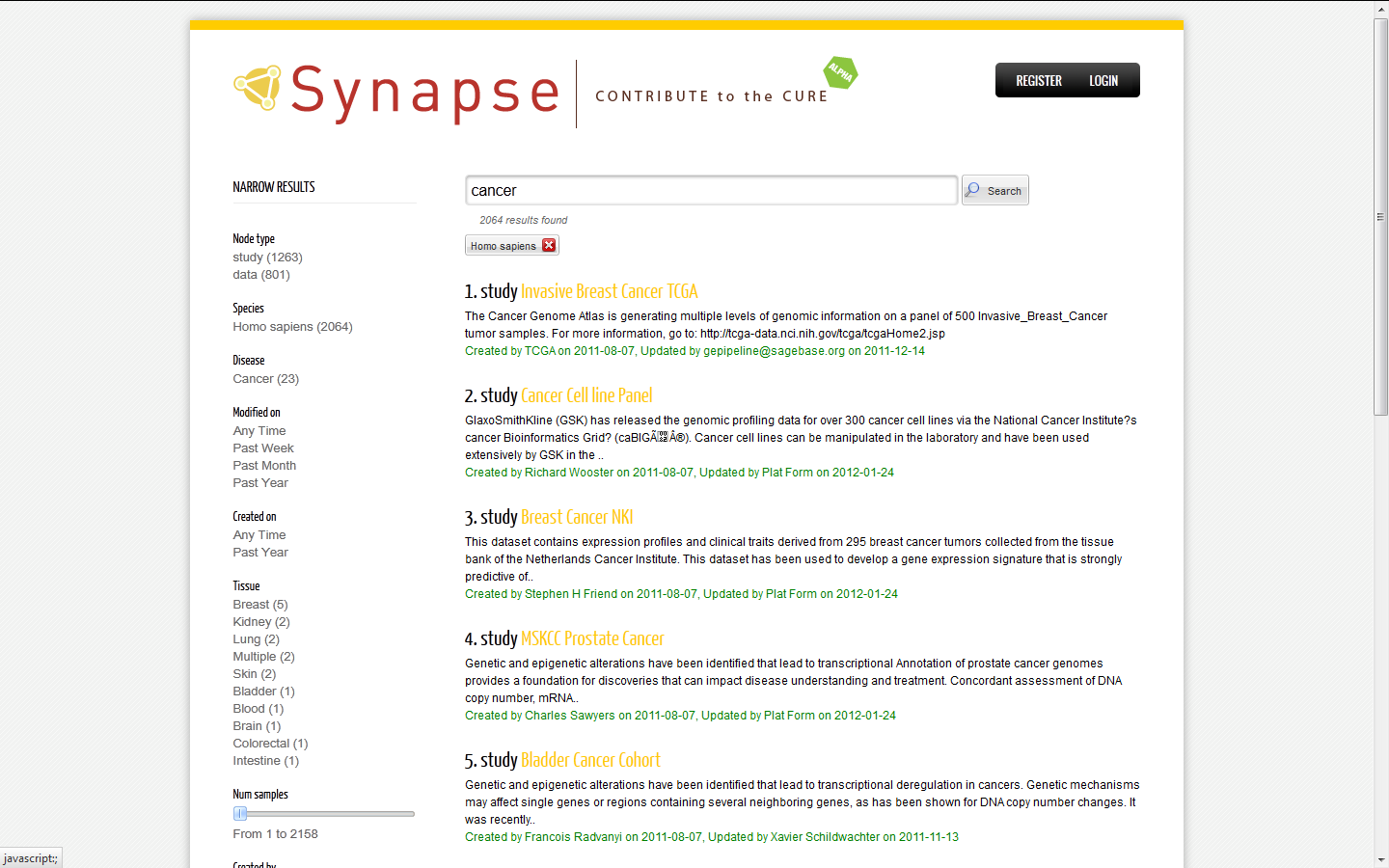 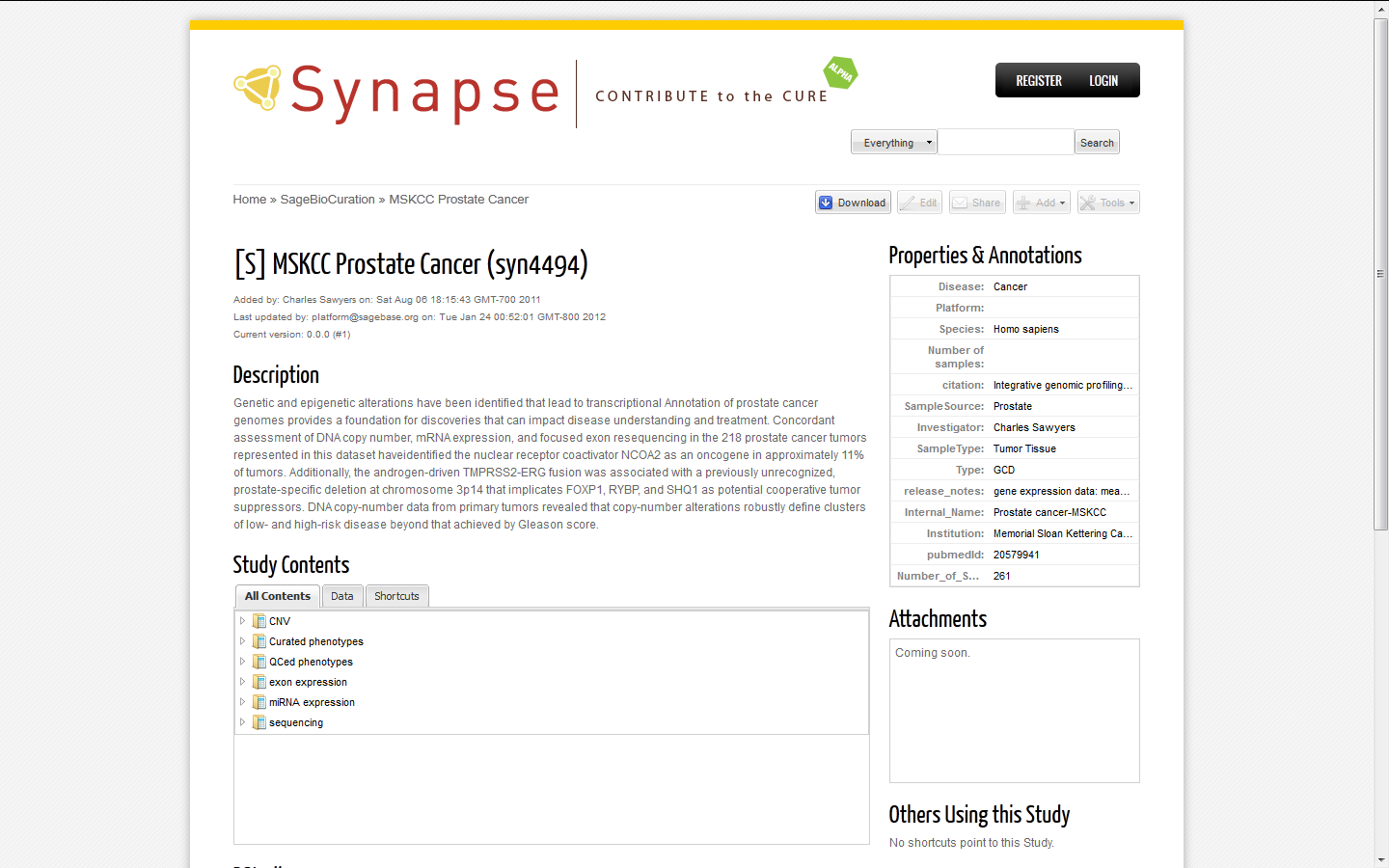 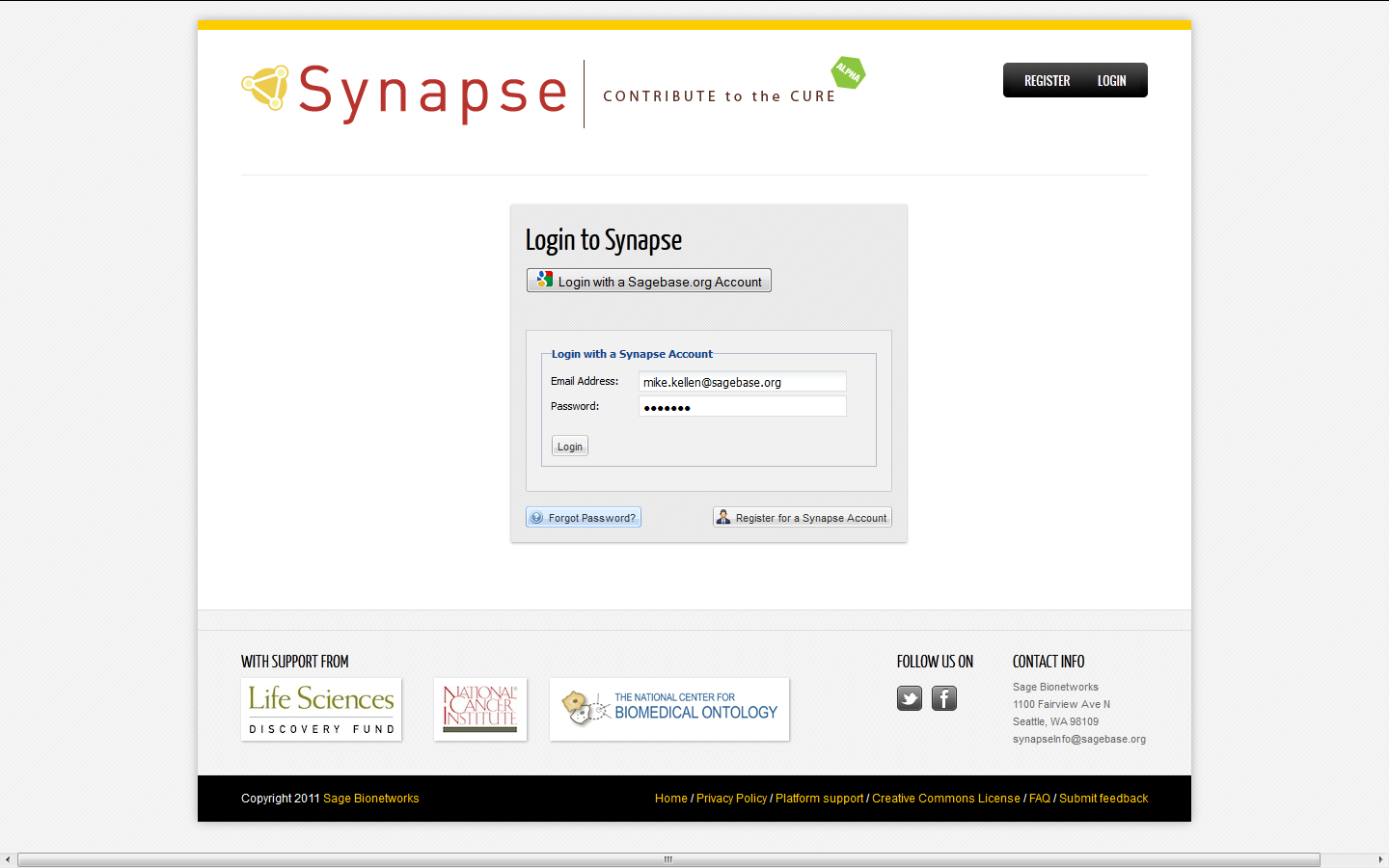 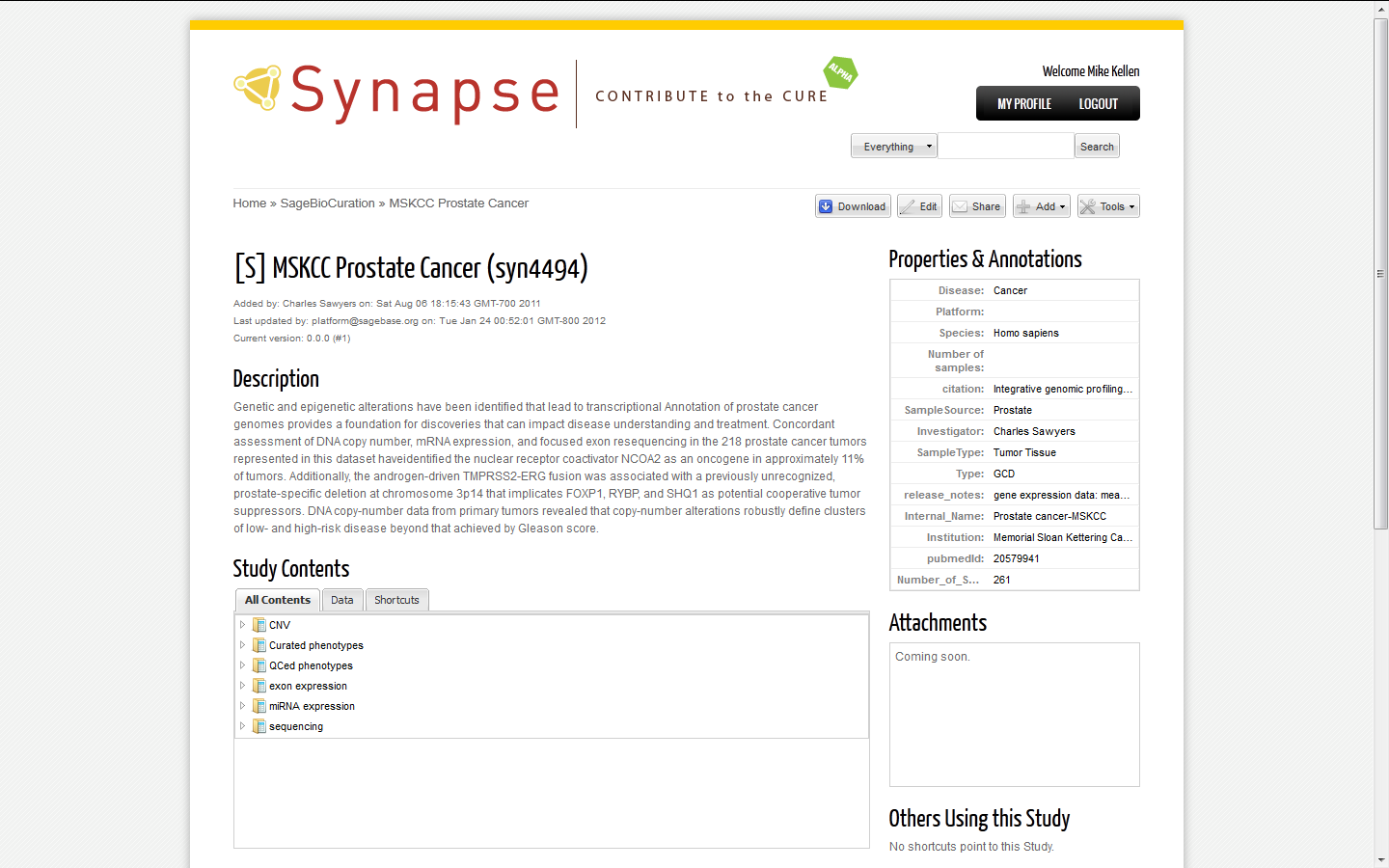 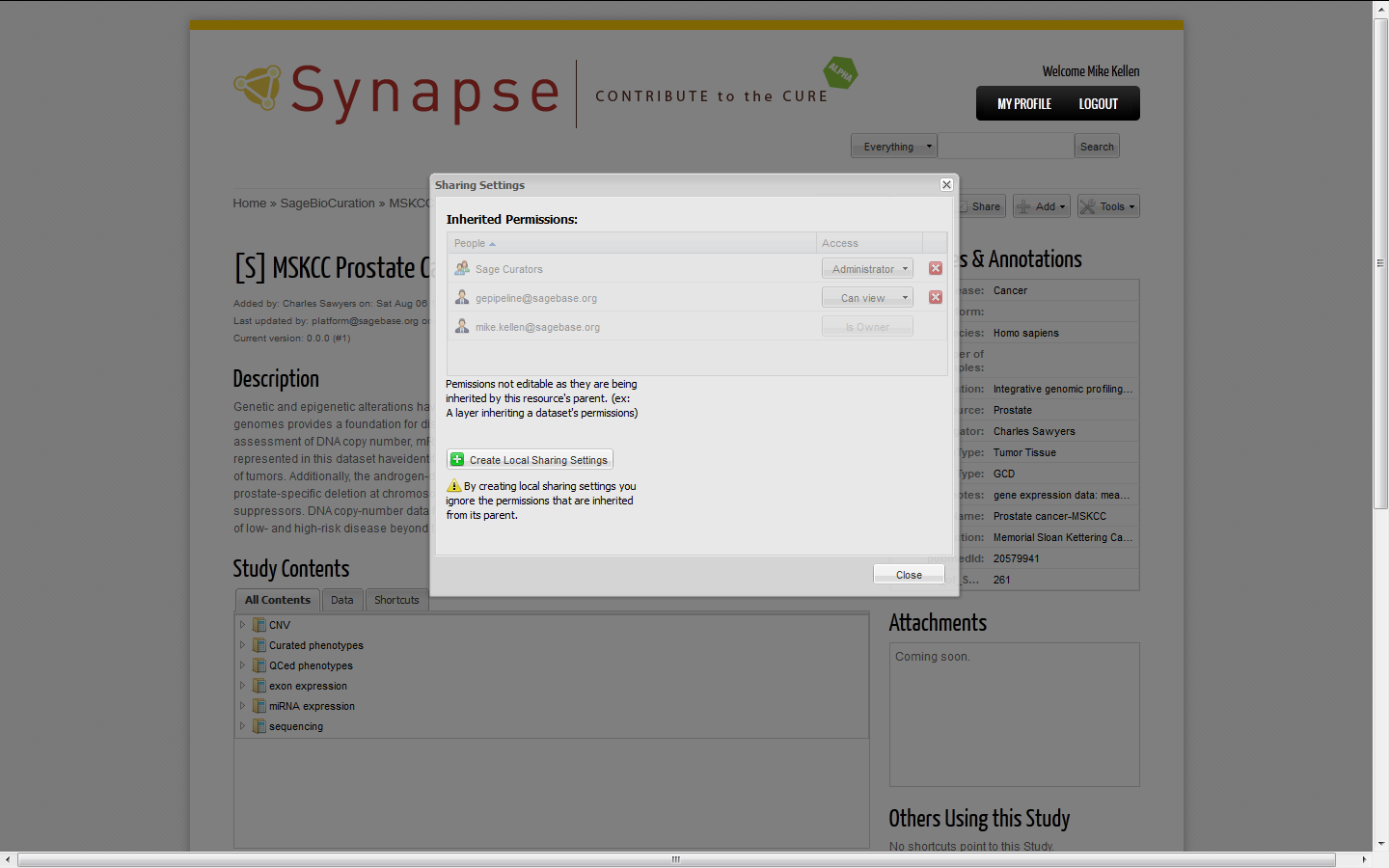 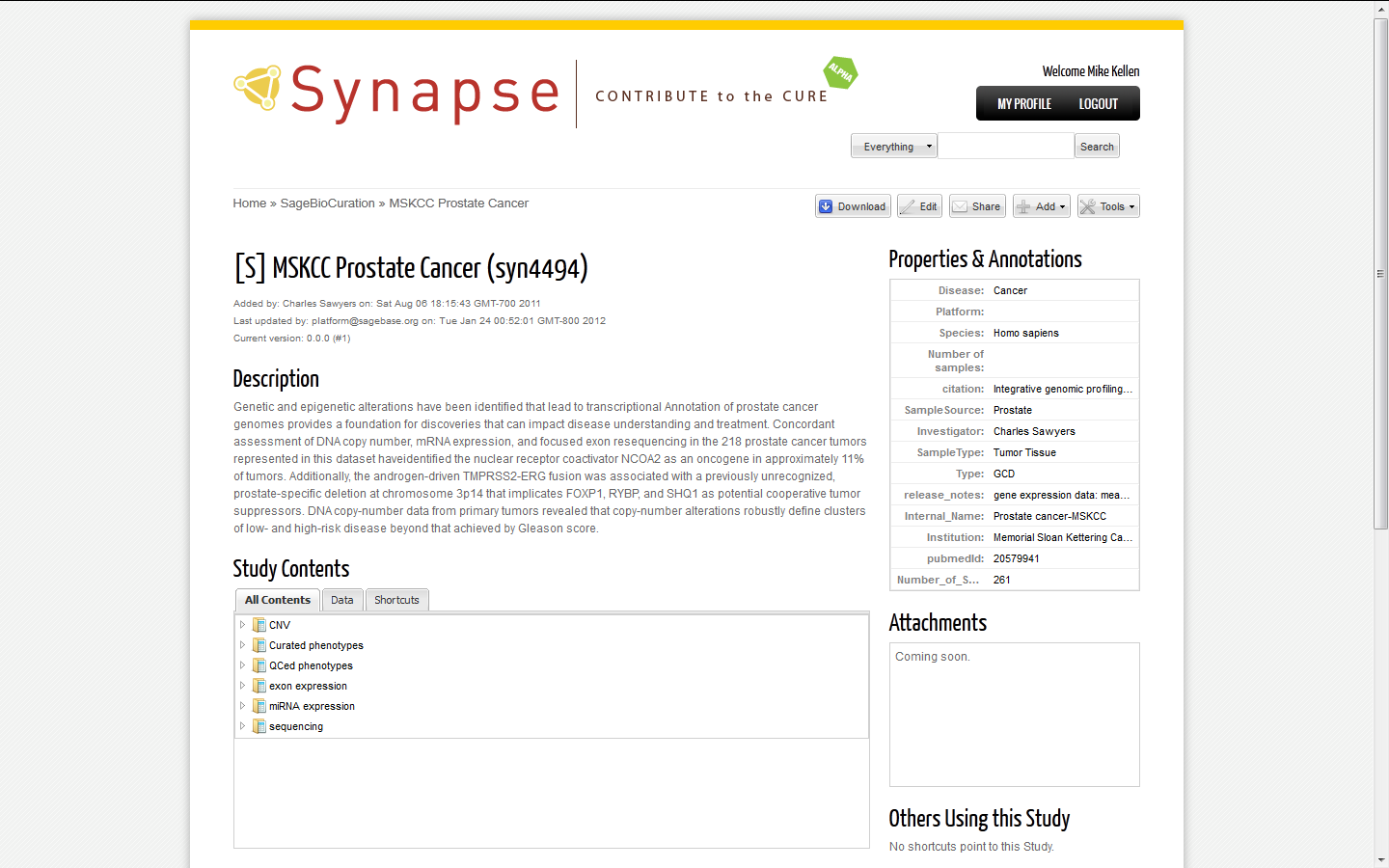